Penyusunan Bahan Usulan Penilaian Angka Kredit Analis Hukum
Apri Listiyanto
Koord. Fasilitasi Pembinaan & Pengembangan JF Analis Hukum
Pemerintah Provinsi Jawa Barat
14 November 2022
AGENDA
Perkembangan Peraturan
Proses Penilaian
Lingkup Penilaian
Penetapan Angka Kredit
Pitch deck title
20XX
2
REGULASI TERKAIT
PermenPAN RB No. 51 Tahun 2020
Permenkumham No. 16 Tahun 2022 tentang Petunjuk Teknis Jabatan Fungsional Analis Hukum
Perpres  No 83 Tahun 2022 ttg Tunjab Analis Hukum
Surat MenPAN RBPenetapan Kelas Jabatan 
Perpres 50 Tahun 2022 ttg Penghasilan terdampak penyetaraan
PMK No 135/PMK.05/2022 tttg Tatacara Pemberian dan penghentian pembayaran Penghasilan Penyetaraan
PermenPAN-RB No. 38 Tahun 2017Tentang Standar Kompetensi Jabatan Aparatur Sipil Negara
Permenkumham No. 15 Th 2022 tentang Perubahan Permenkumham 16/2020 tentang Kamus Kompetensi Teknis Jabatan Urusan Pemerintahan Bidang Hukum dan Hak Asasi Manusia
Permenkuham Nomor 16 Tahun 2022 ttg Petunjuk Teknis JF Analis Hukum
(16 Bab; 104 Pasal)
Kelas Jabatan (Surat MenPAN RB No B/1257/M.SM.04.00/2020 Tgl 2/12/2020)
Tunjangan Jabatan (Perpres 83 Th 2022)
Rp. 2.025.000,-
Kelas 13
Rp. 1.380.000,-
Kelas 11
Kelas 9
Rp. 1.100.000,-
Kelas 8
Rp. 540.000,-
5
Kedudukan &tanggung jawab
ditetapkan dalam peta jabatan berdasarkan analisis tugas dan fungsi unit kerja, analisis jabatan, dan analisis beban kerja
20XX
Pitch deck title
6
Unsur Utama jf analis hukum
Unsur Utama jf analis hukum
Analisis dan evaluasi pembentukan peraturan perundang-undangan
Analisis dan evaluasi peraturan perundang-undangan dan hukum tidak tertulis
Analisis permasalahan hukum yang terkait dengan tugas dan fungsi instansi pemerintah
Analisis dan evaluasi pelayanan hukum, perizinan dan informasi hukum
Analisis dan evaluasi dokumen perjanjian dan pelaksanaan perjanjian instansi pemerintah
Analisis terhadap pengawasan pelaksanaan peraturan perundang-undangan yang terkait dengan tugas dan fungsi instansi pemerintah
Advokasi hukum
Lingkup 
Penilaian Kinerja
Kelengkapan Dokumen AK
Target Angka Kredit
Analis Hukum melaksanakan kegiatan sesuai dengan jenjang jabatannya, kecuali ditugaskan secara tertulis oleh Pimpinan unit kerja ybs untuk melaksanakan kegiatan yang tidak sesuai dengan jenjang jabatannya
100%
80%
HASIL KERJA MINIMAL PADA SETIAP PERIODE
450
100
200
III/a
III/b
III/c
III/d
IV/a
IV/b
IV/c
IV/d
IV/e
150
150
200
50
100
50
200
100
150
300
KENAIKAN PANGKAT ANALIS HUKUM
KENAIKAN JENJANG JABATAN ANALIS HUKUM
Syarat pemenuhan unsur pengembangan profesi
PROSES PENILAIAN ANGKA KREDIT ANALIS HUKUM
Pitch deck title
20XX
14
AH AHLI MADYA
AH MUDA
AH PERTAMA
SES BPHN
KEPALA BPHN
Pimti Pratama pada Pimti Madya
Kesekretariatan
AH UTAMA
* Periode April atau Oktober
PENGUSULAN
*Dalam hal belum terbentuk Tim Penilai Instansi, boleh diusulkan kepada Ses BPHN.
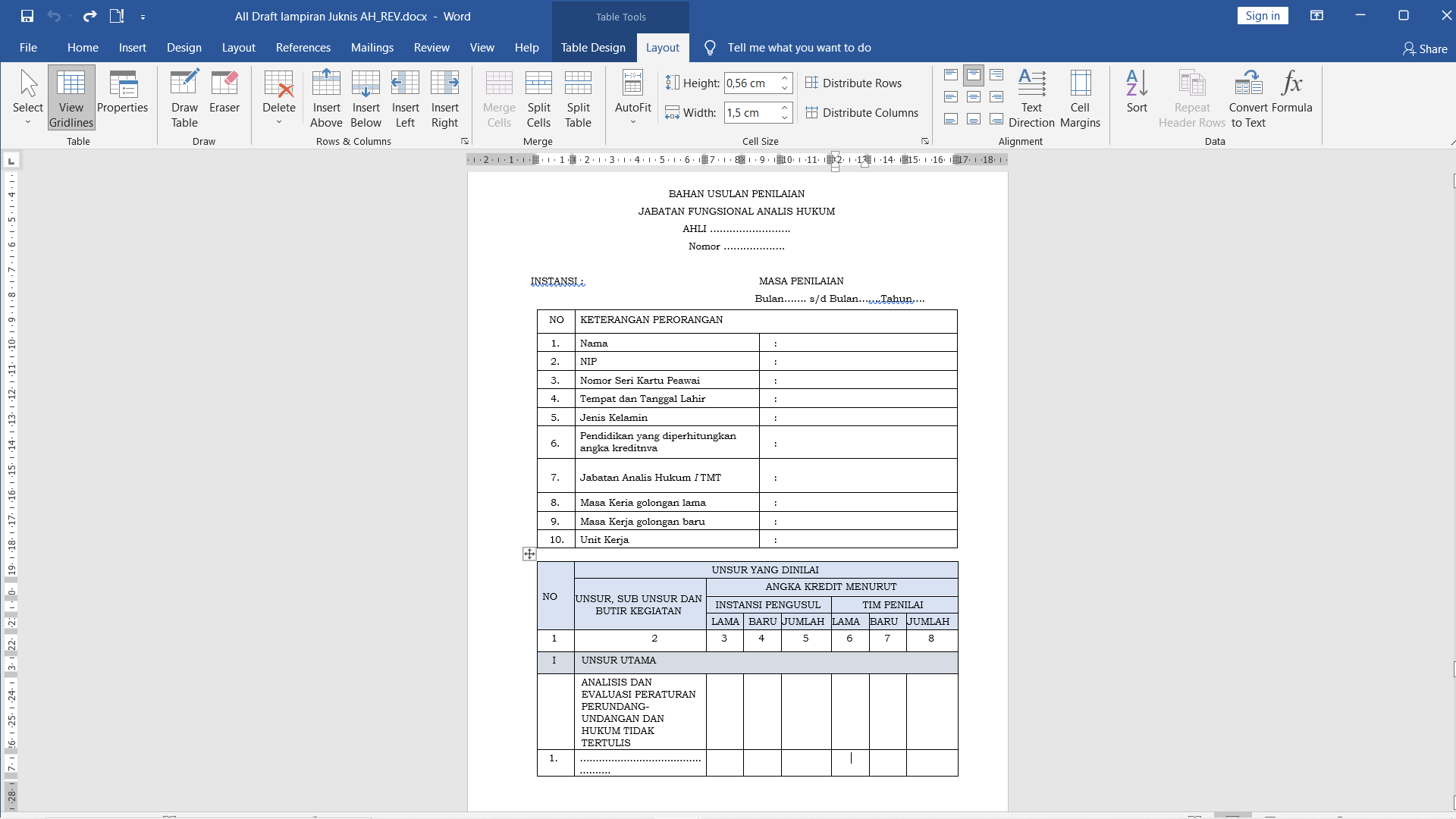 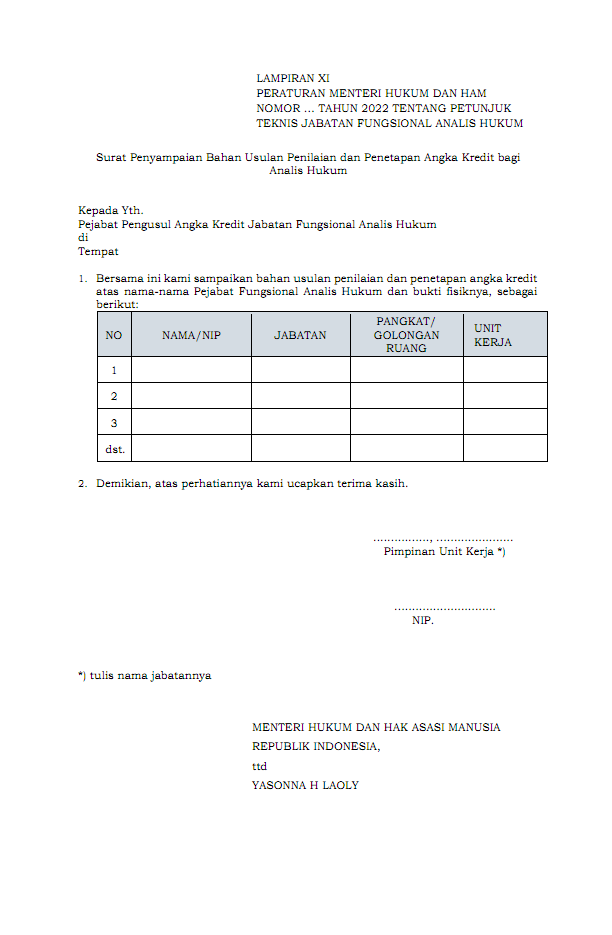 Form Keterkaitan SKP & AK
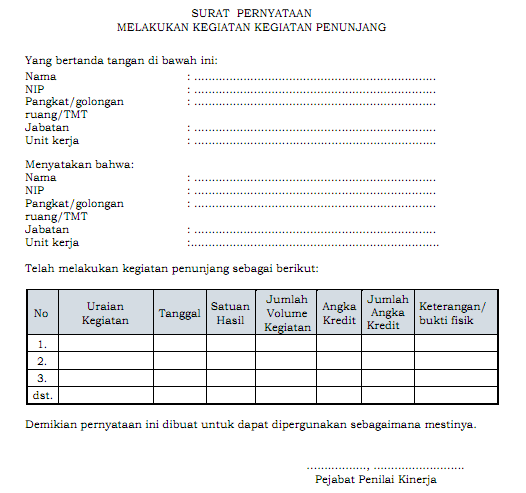 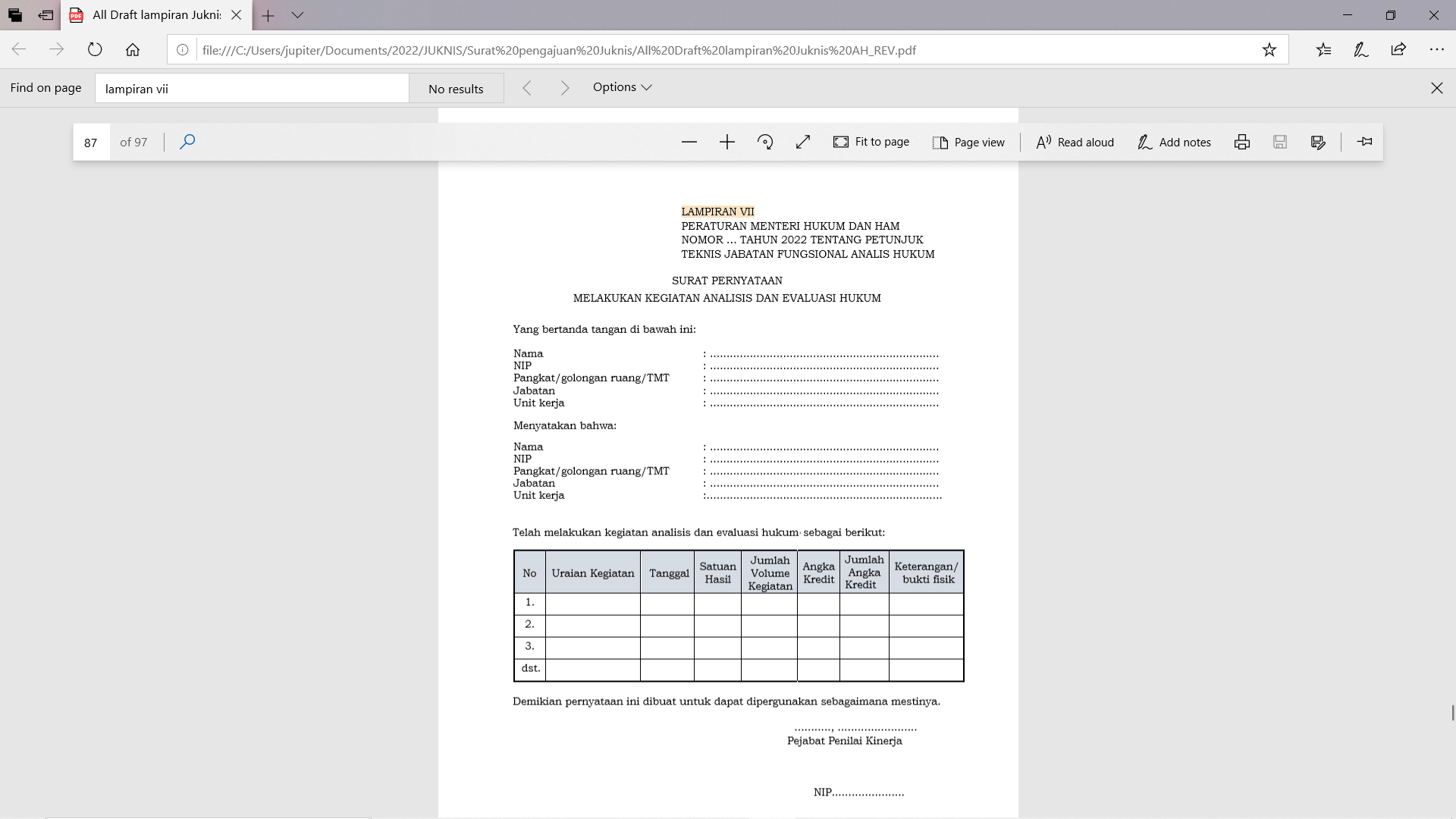 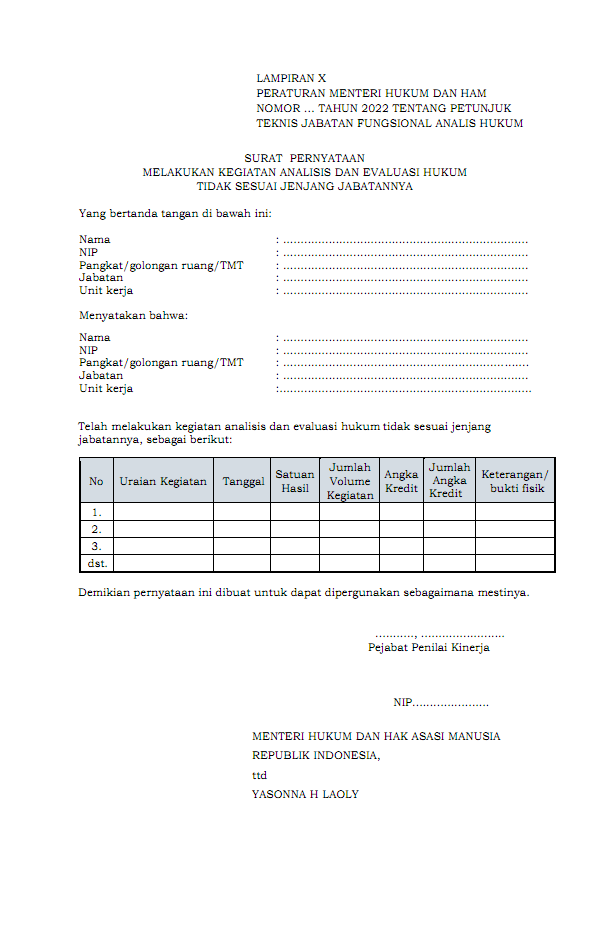 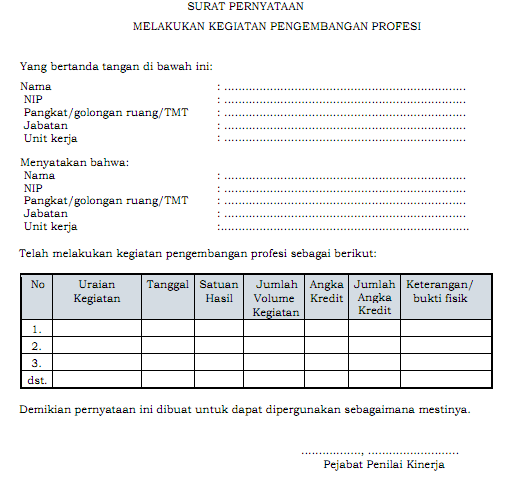 Sidang Pleno
Analis Hukum menyiapkan 
dokumen
Penilaian
Disahkan oleh
Penilai Kinerja PNS
Verifikasi kelengkapan dokumen
PAK
Pejabat yang Mengusulkan Angka Kredit (sesuai Jenjang Jabatan)
Diterima oleh Sekretariat Tim Penilai
Sekretariat menyampaikan keputusan kepada Pihak yang bersangkutan
ALUR PENILAIAN
LINGKUP PENILAIAN ANGKA KREDIT ANALIS HUKUM
Kesesuaian Penilaian SKP dengan pengusulan Angka Kredit
Pemenuhan Standar Kualitas Hasil Kerja
Pemenuhan Hasil Kerja Minimal
Pitch deck title
20XX
21
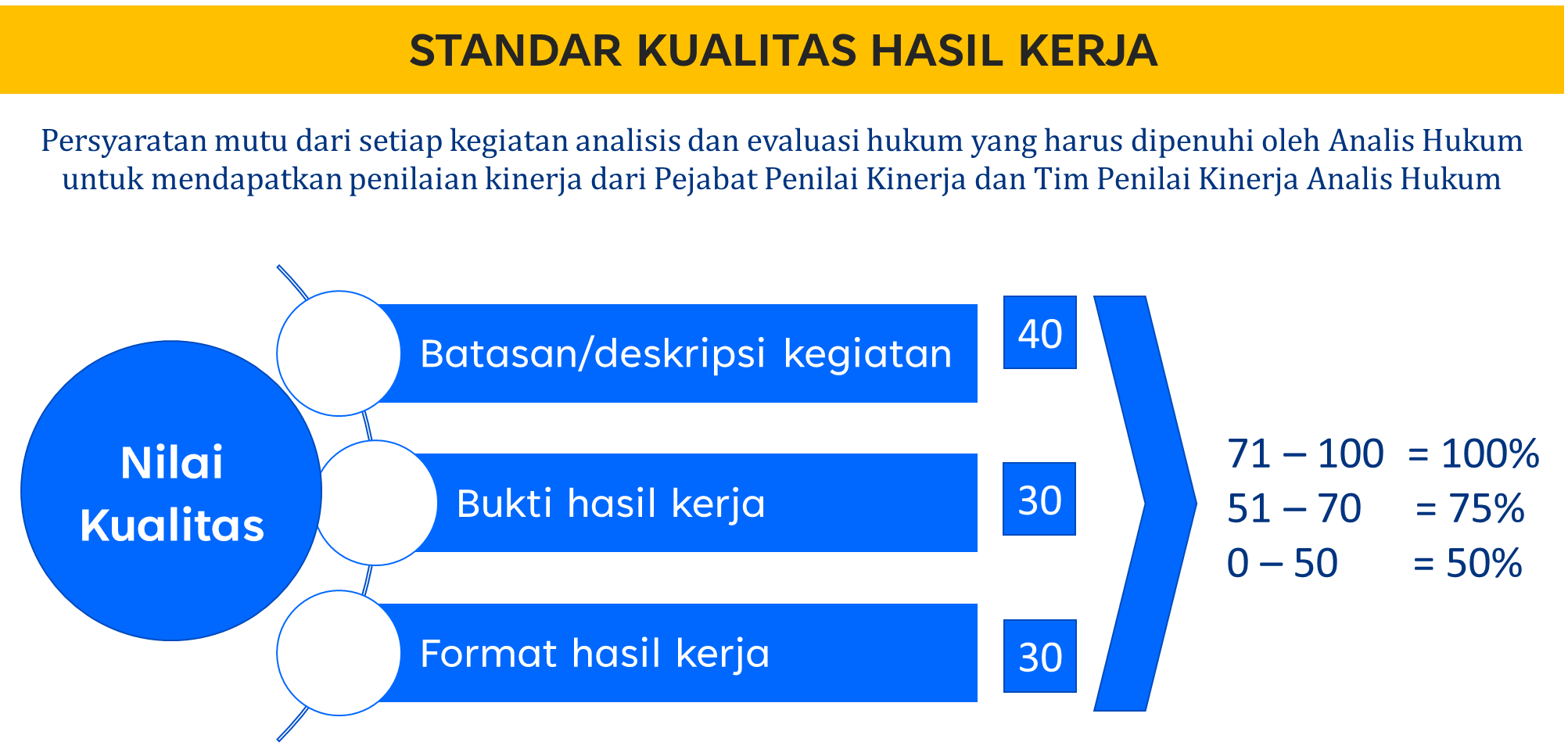 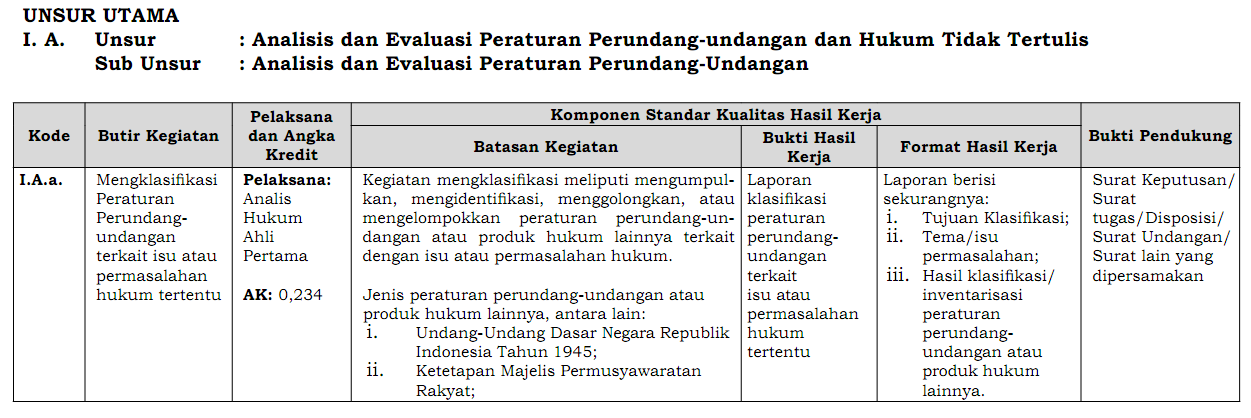 Bukti Hasil Kerja Analis Hukum
Laporan Kerja Eselon 2
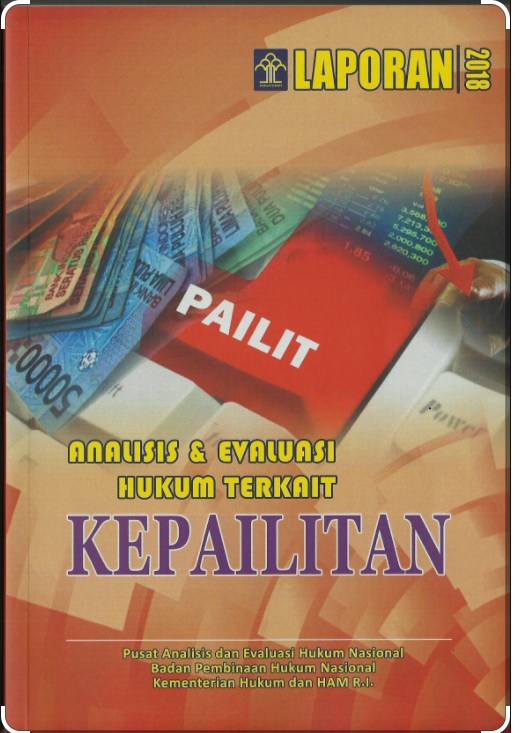 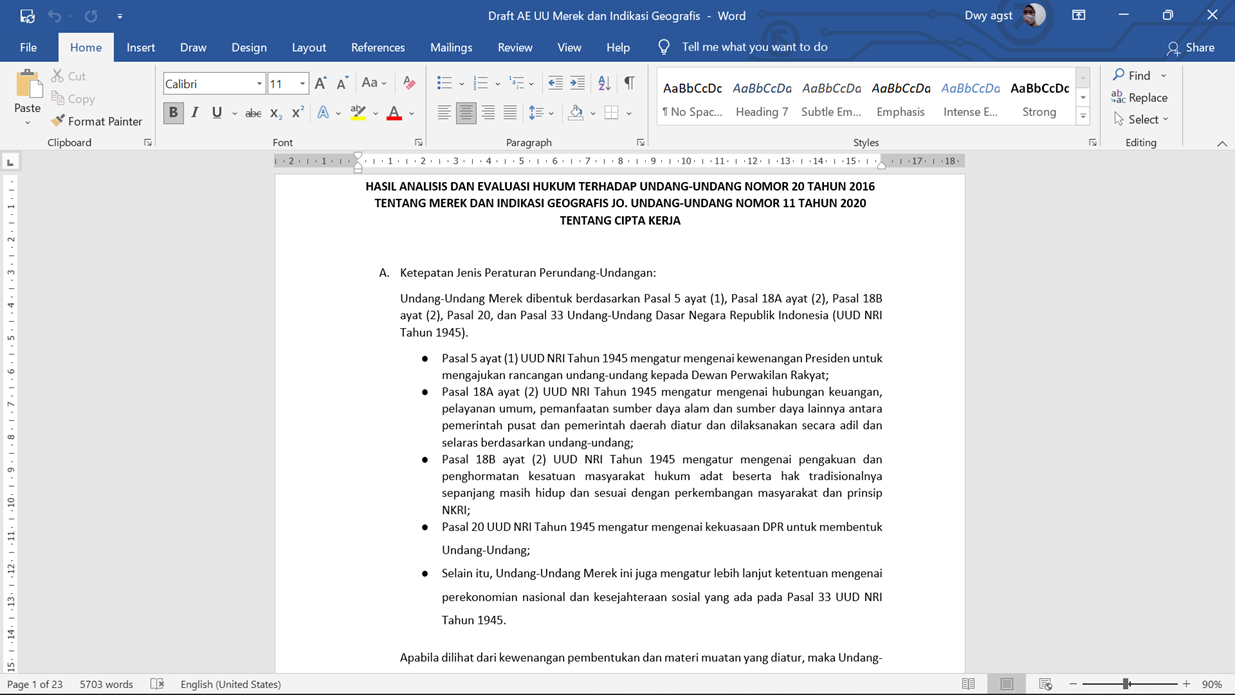 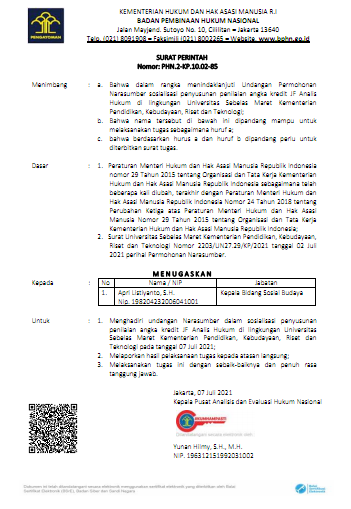 Bukti Pendukung
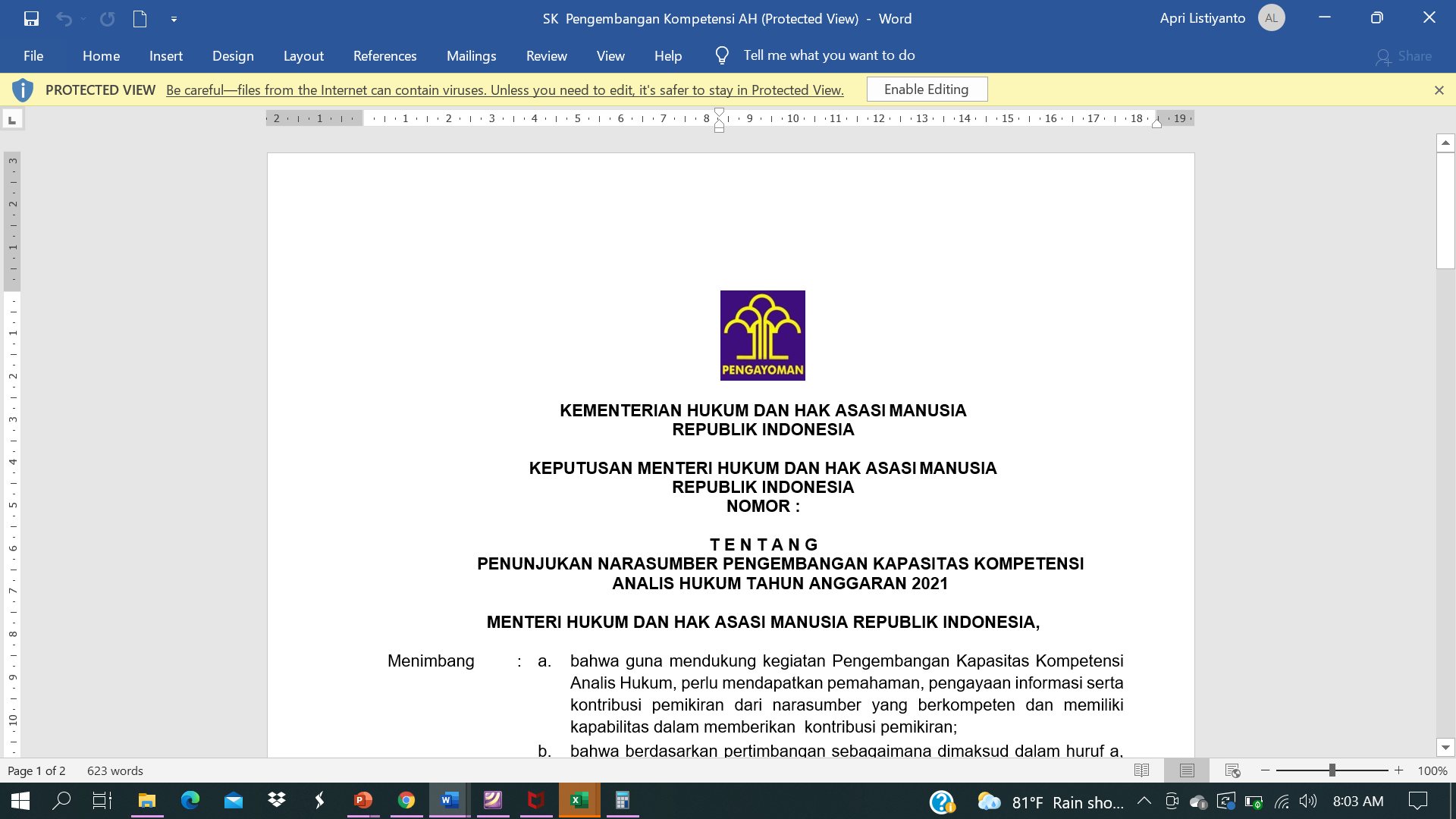 HASIL KERJA MINIMAL
Unsur kegiatan utama yang harus dicapai minimal oleh Analis Hukum sebagai prasyarat pencapaian hasil kerja
PAK untuk kenaikan pangkat Analis Hukum dilakukan 3 (tiga) bulan sebelum periode kenaikan pangkat PNS, dengan ketentuan sebagai berikut:
Untuk kenaikan pangkat periode April, Angka Kredit ditetapkan paling lambat pada bulan Januari tahun yang bersangkutan; dan
Untuk kenaikan pangkat periode Oktober, Angka Kredit ditetapkan paling lambat pada bulan Juli tahun yang bersangkutan.

Dalam hal melaksanakan penilaian kinerja untuk kenaikan  jenjang jabatan fungsional, Tim Penilai Kinerja PNS wajib memperhatikan ketersediaan kebutuhan lowongan jenjang jabatan yang akan diduduki. 

Tim Penilai Kinerja PNS selanjutnya menyampaikan pertimbangan hasil penilaian kinerja kepada  PyB  atau Pejabat Pembina Kepegawaian.
PENETAPANANGKAKREDIT
TERIMA KASIH
Apri Listiyanto
PUSANEV BPHN
081387500265